Дни здоровья
Спортивно – игровой проект «Восхождение на Эльбрус»
Зимняя неделя здоровья
Составила:  руководитель физического воспитания 
Черноярского реабилитационного центра
Худякова Е.В.
Три дня  в Олимпийском Инсбруке
Внимание! Конкурс!
Напишите мини- сочинение  рассуждение на тему «14лет. Можно ли в этот период жизни говорить о личных победах и рекордах?»
Сочинения принимаются с 15.02 по 17.02.
Ответьте на вопросы викторины »Первые юношеские зимние Олимпийские игры в Австрии»
Ответы принимаются с 17.02. по 20.02.
Работы сдаются в оргкомитет.

Спешите принять участие в Центровских состязаниях.

16.02. -17.02.Проводится Зимнее Центровское четырехборье.
16.02. – 17.02. Состояться малые Олимпийские игры.
21 февраля проводится Большая игра. Победителей состязаний и конкурсов ждут призы.
Желаем успеха!
Среда15.02.
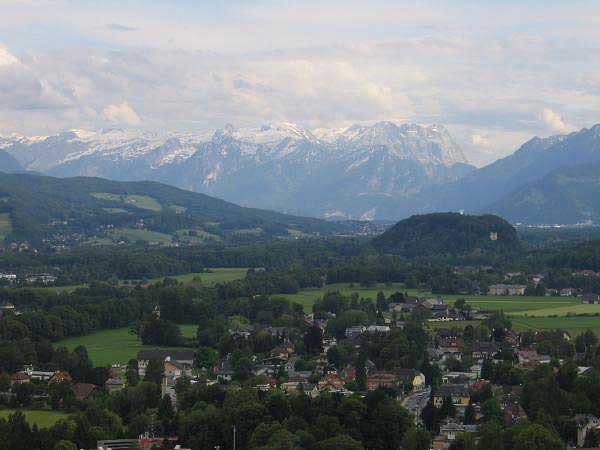 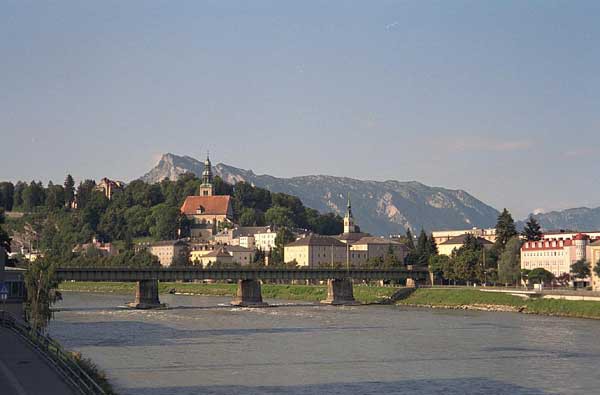 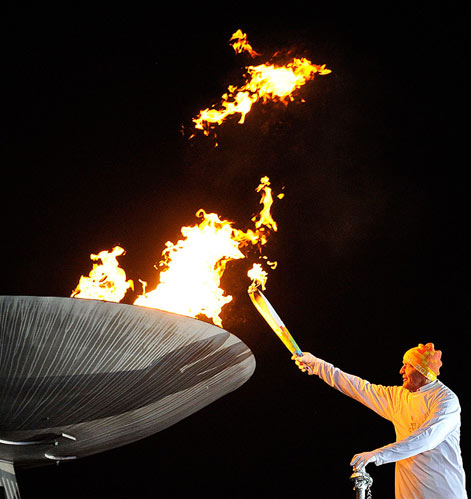 Тема дня: Страницы истории
Сообщение:
Информация о городах принимающих Олимпиаду 2012г. (Зальцбург, Инсбрук)
Исторические даты и великие имена Австрии

Конкурс мини  сочинений – рассуждений
Тема: 14лет. Можно ли в этот период жизни говорить о личных победах и рекордах?
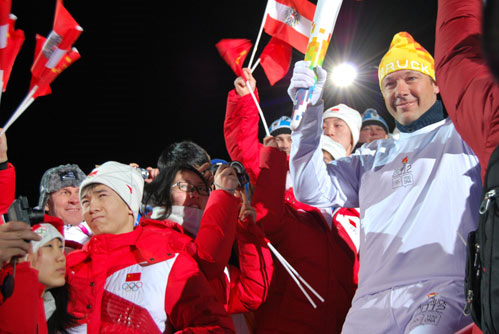 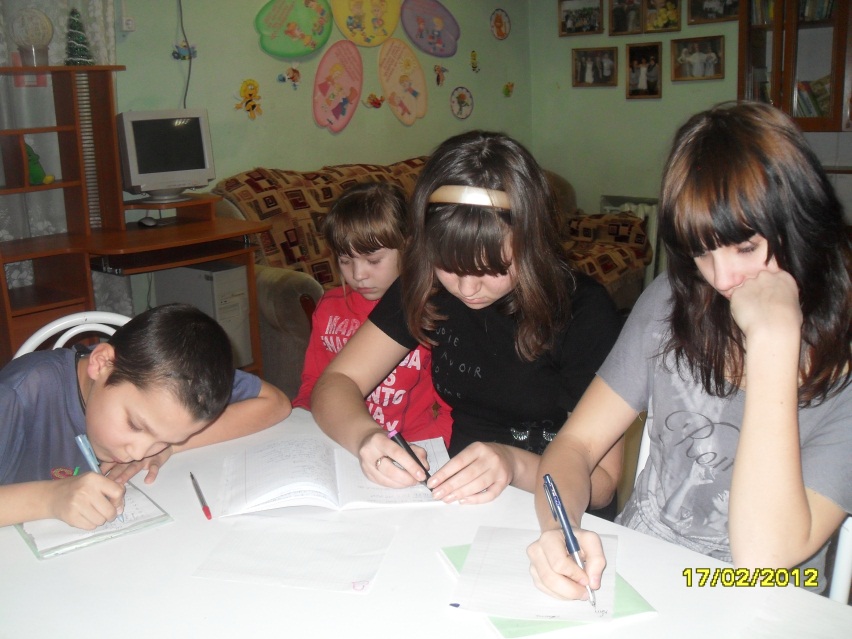 Конкурс сочинений – рассуждений
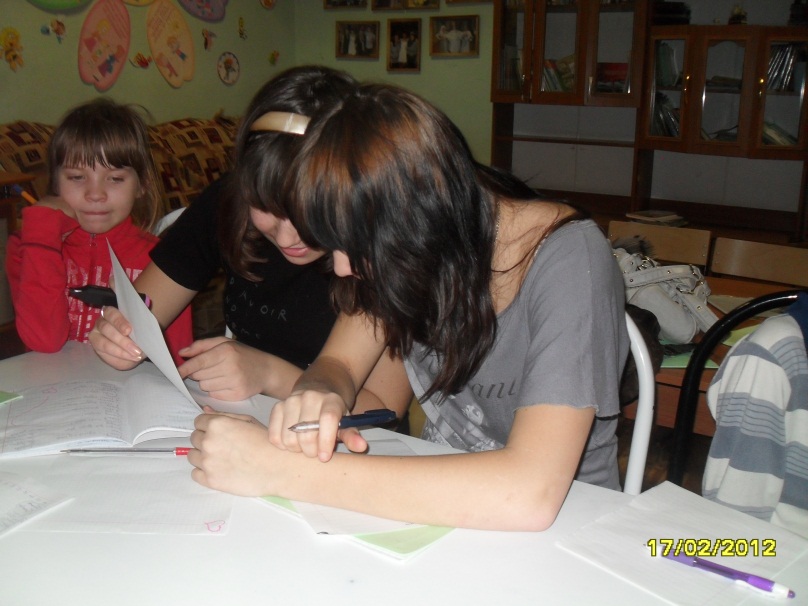 Тема: 14лет. Можно ли в этот период жизни говорить о личных победах и рекордах?
Четверг16.02.
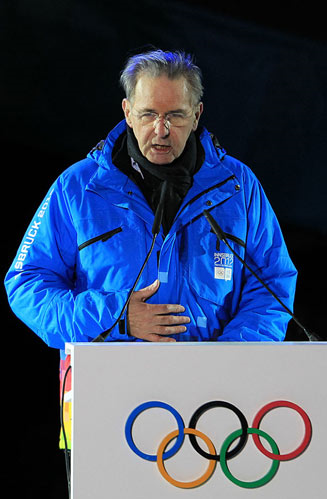 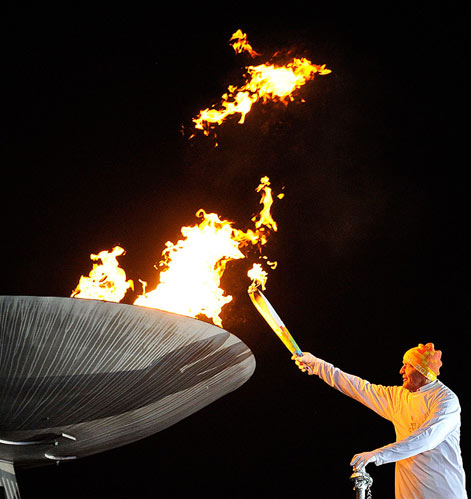 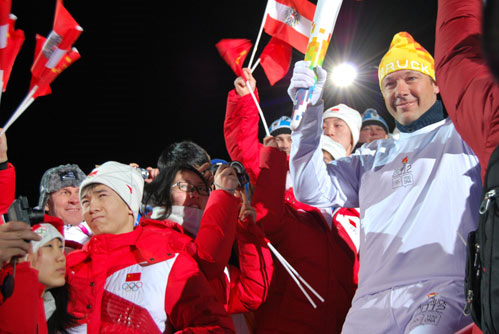 Тема дня: Наши первые победы и промахи
Сообщение:
Открытие первых юношеских Игр
Хронологический рассказ о первых пяти днях соревнований

Состязание в Центровском четырехборье (Оценка физических качеств: быстрота – сила)

Малые зимние Олимпийские игры (мужская эстафета)

Проведение анкетирования. Анкета: Хочешь, быть здоровым – будь им!
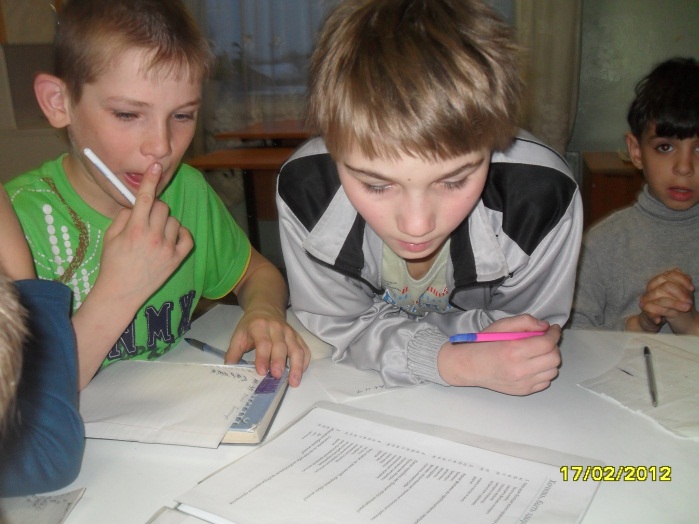 Проведение анкетирования
Хочешь, быть здоровым – будь им!
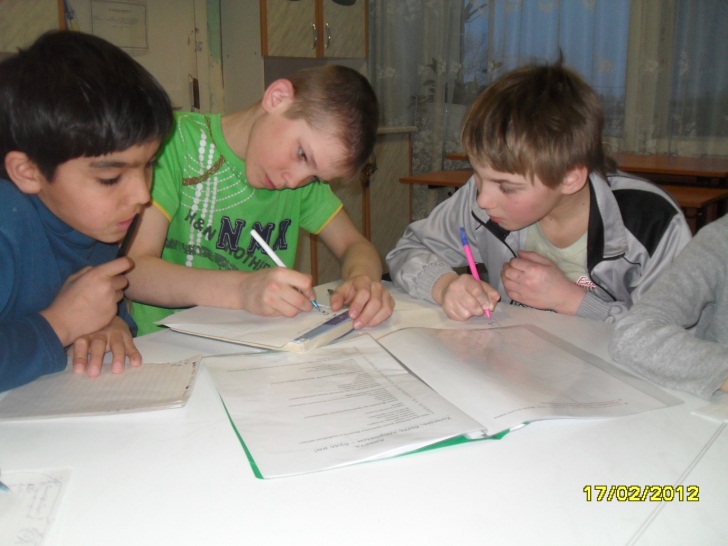 Малые зимние Олимпийские игры(мужская эстафета)
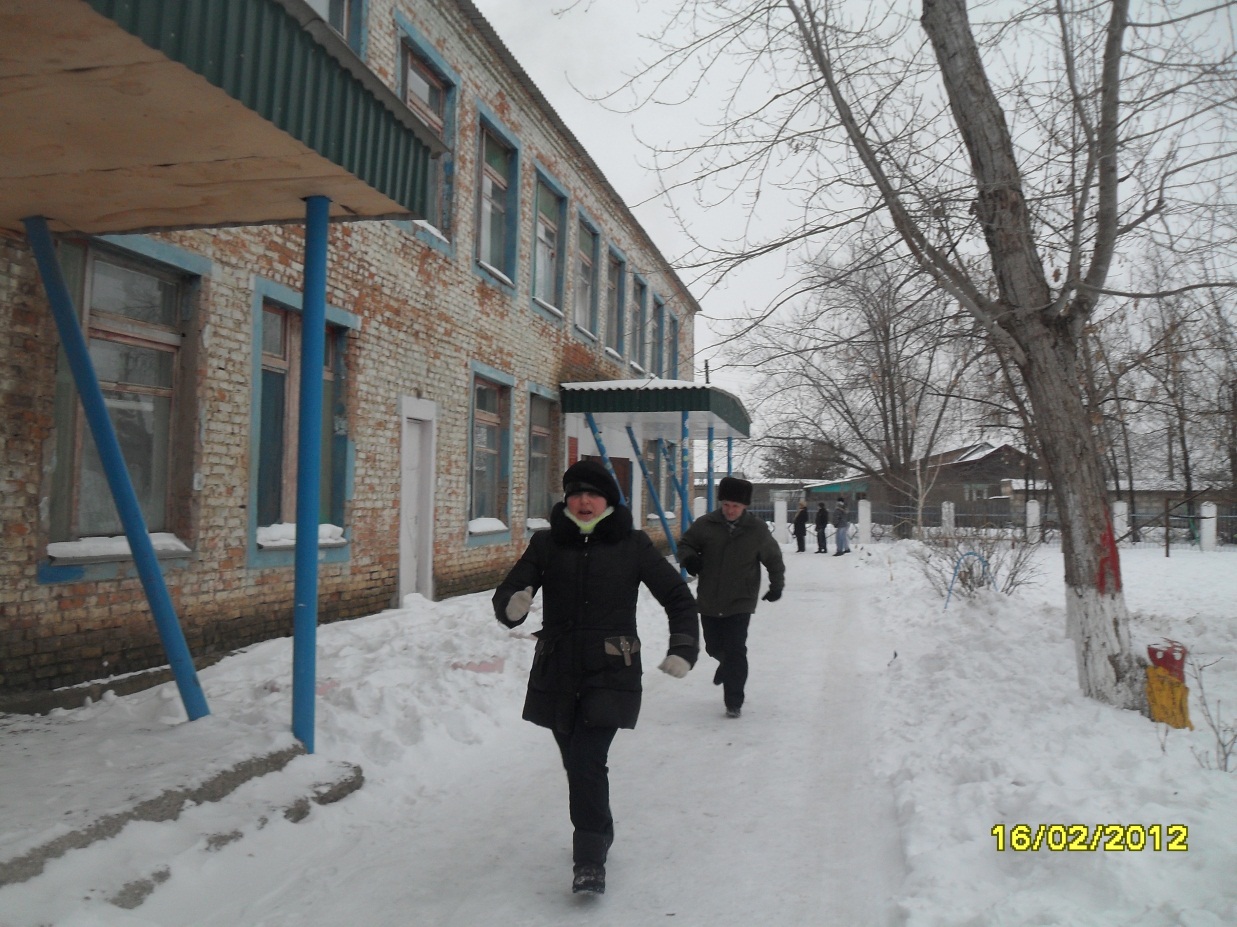 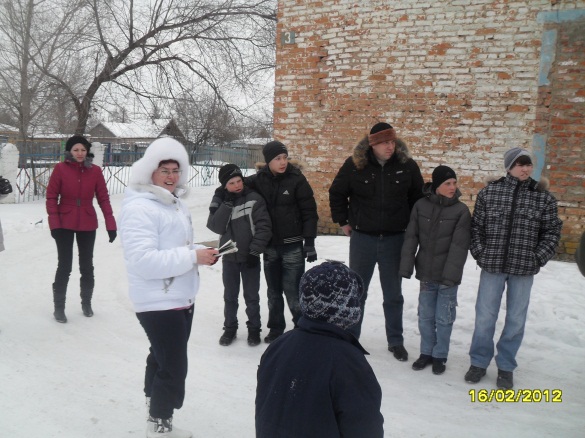 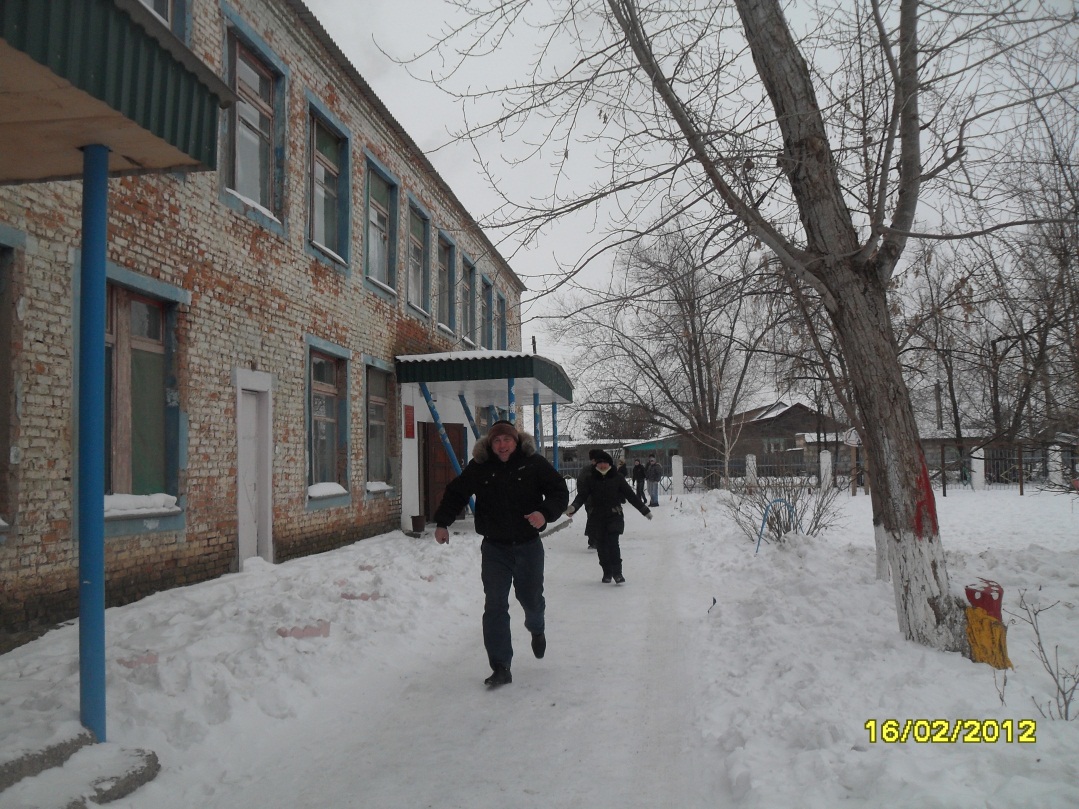 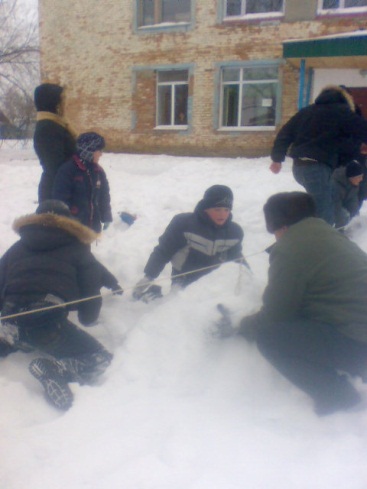 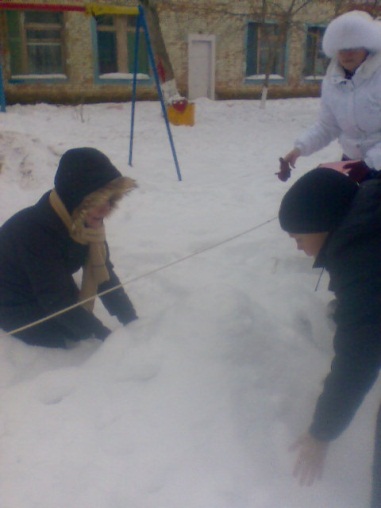 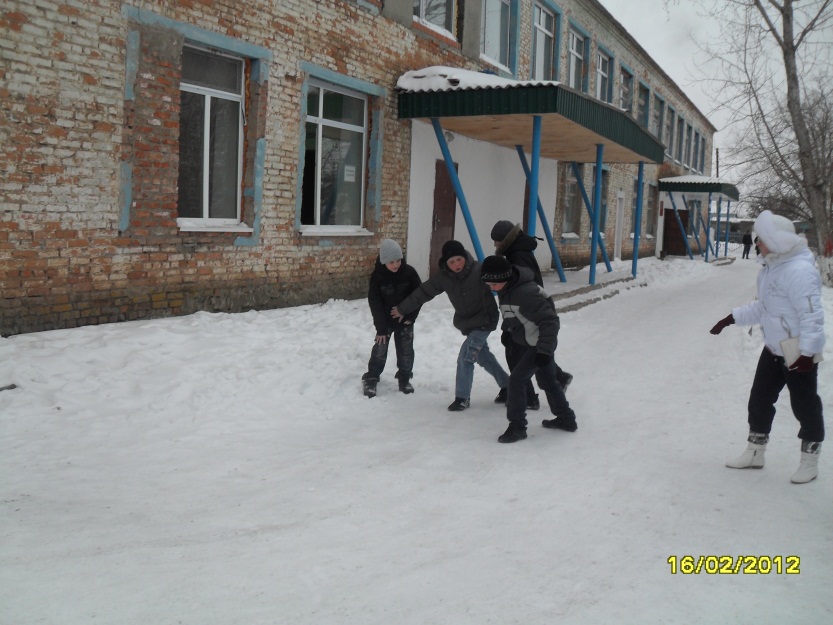 Малые зимние Олимпийские игры (мужская эстафета)
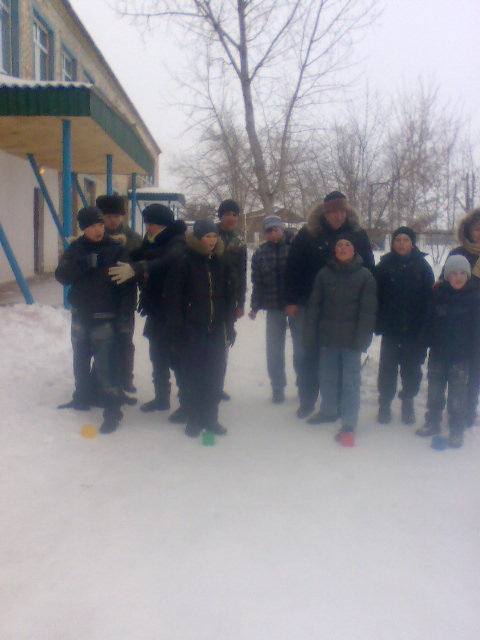 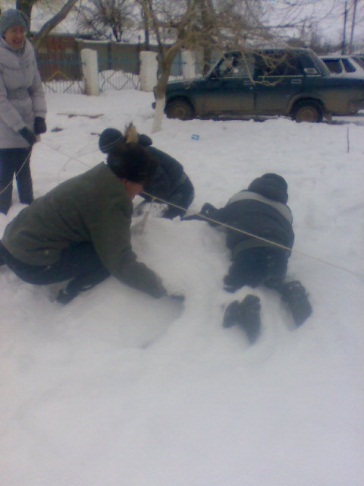 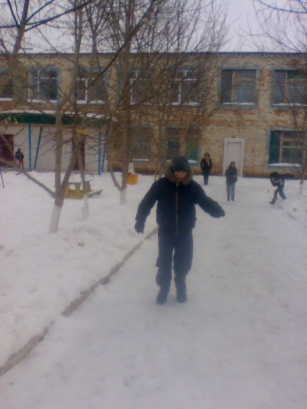 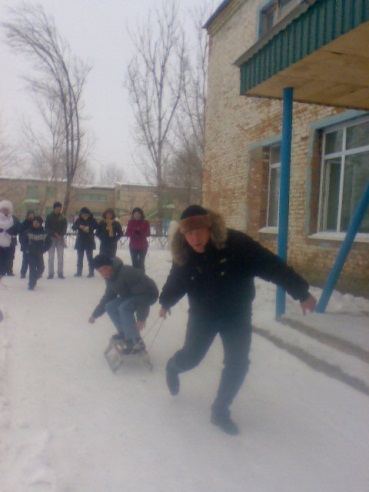 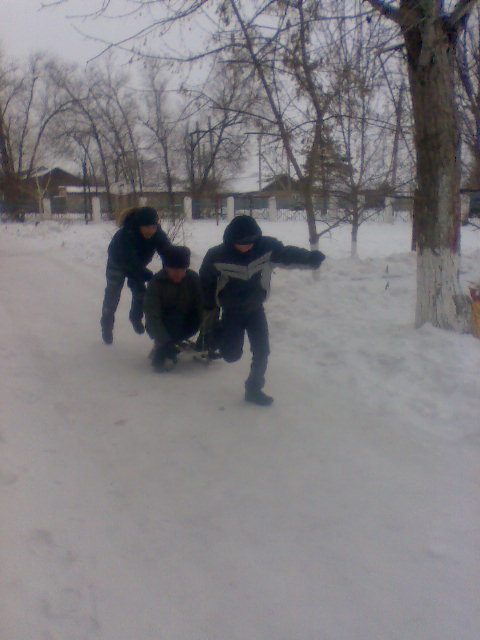 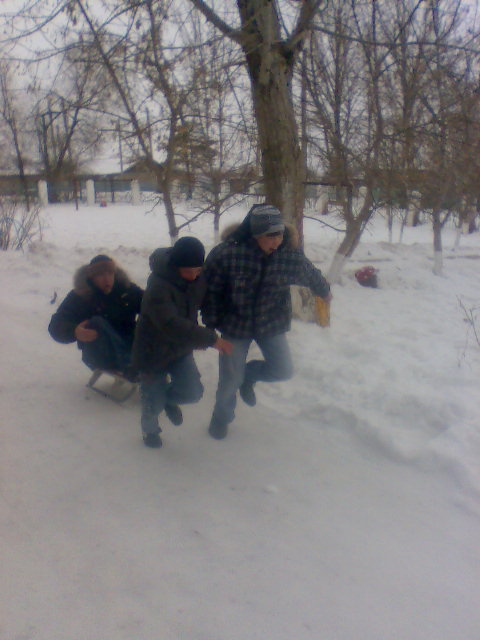 Малые зимние Олимпийские игры(мужская эстафета)
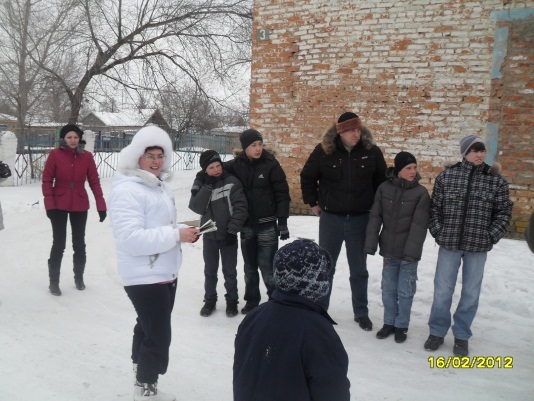 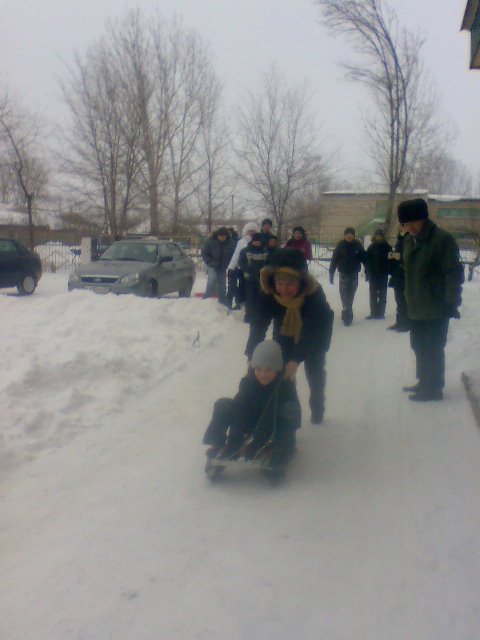 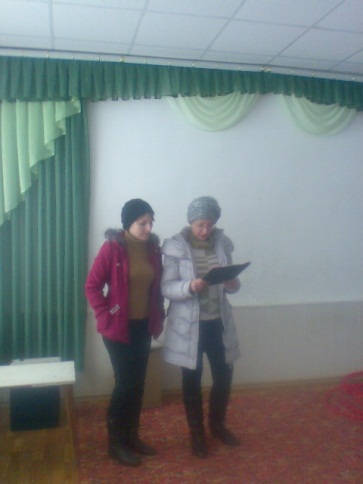 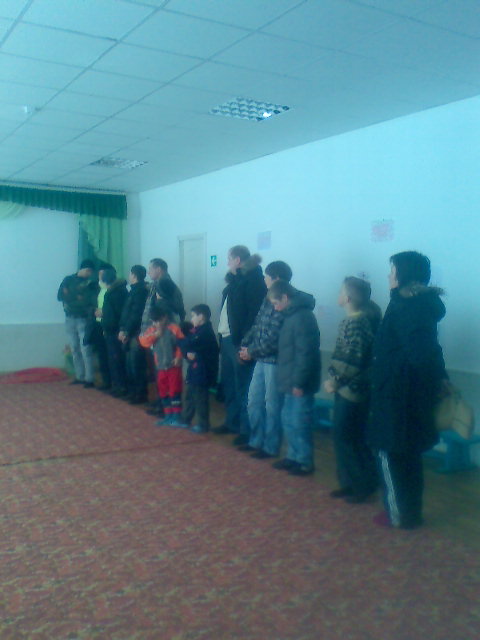 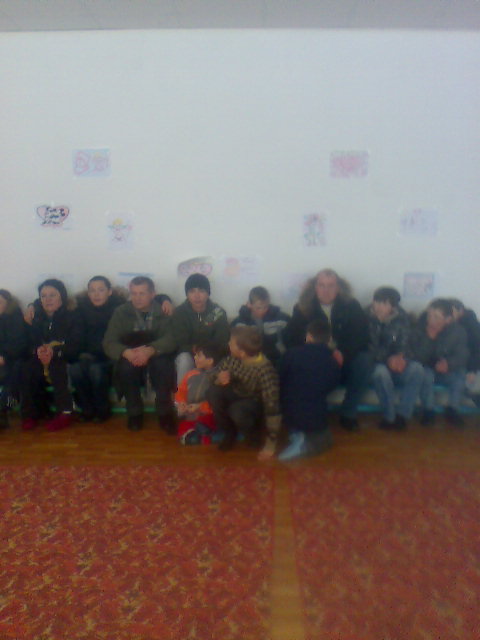 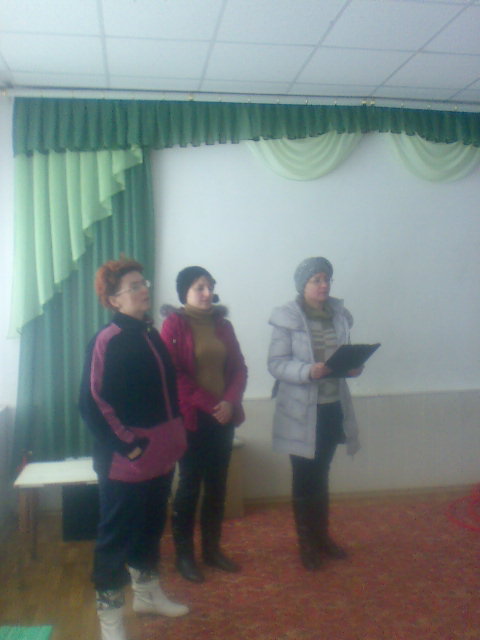 Состязание в Центровском Зимнем четырехборье (оценка физических качеств: быстрота – сила)
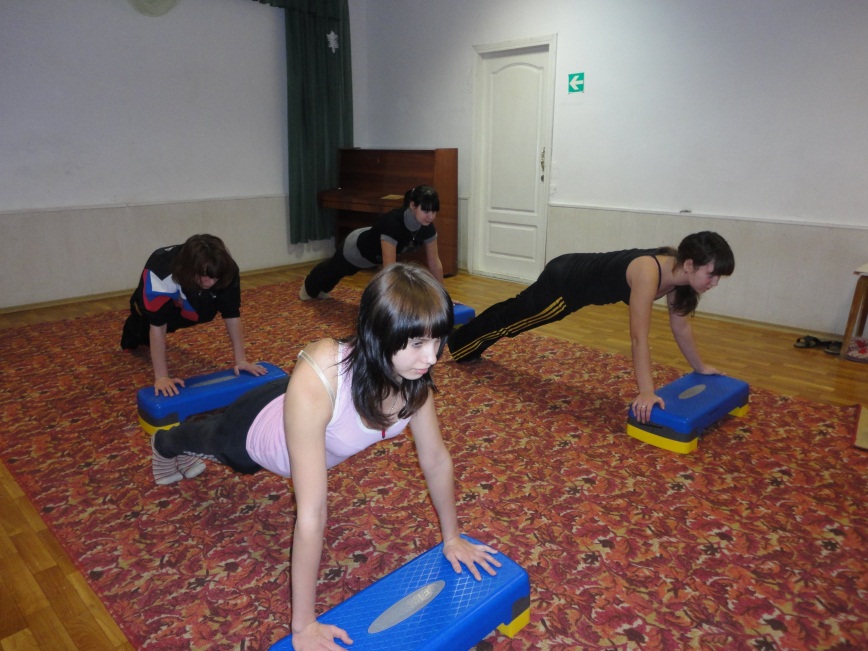 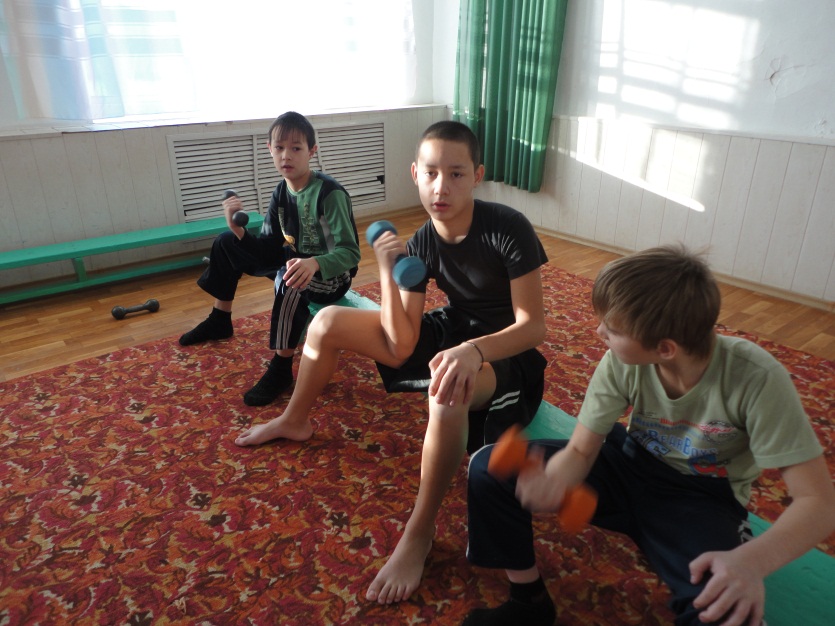 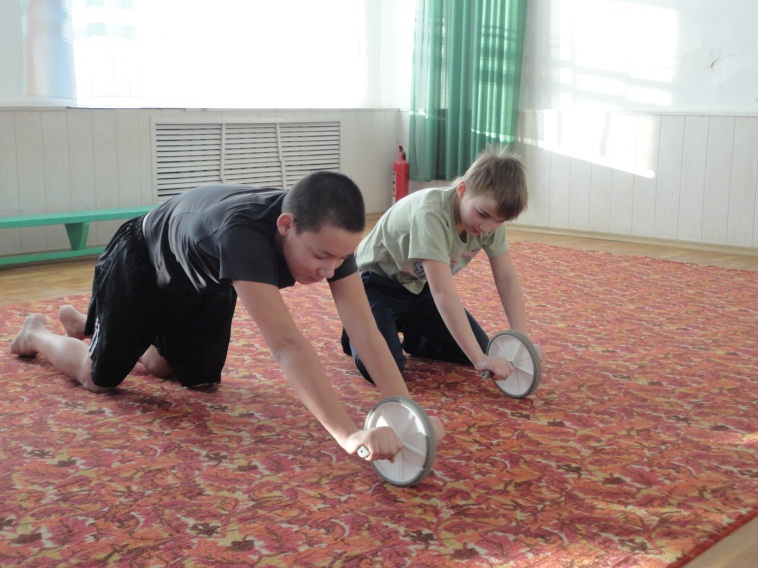 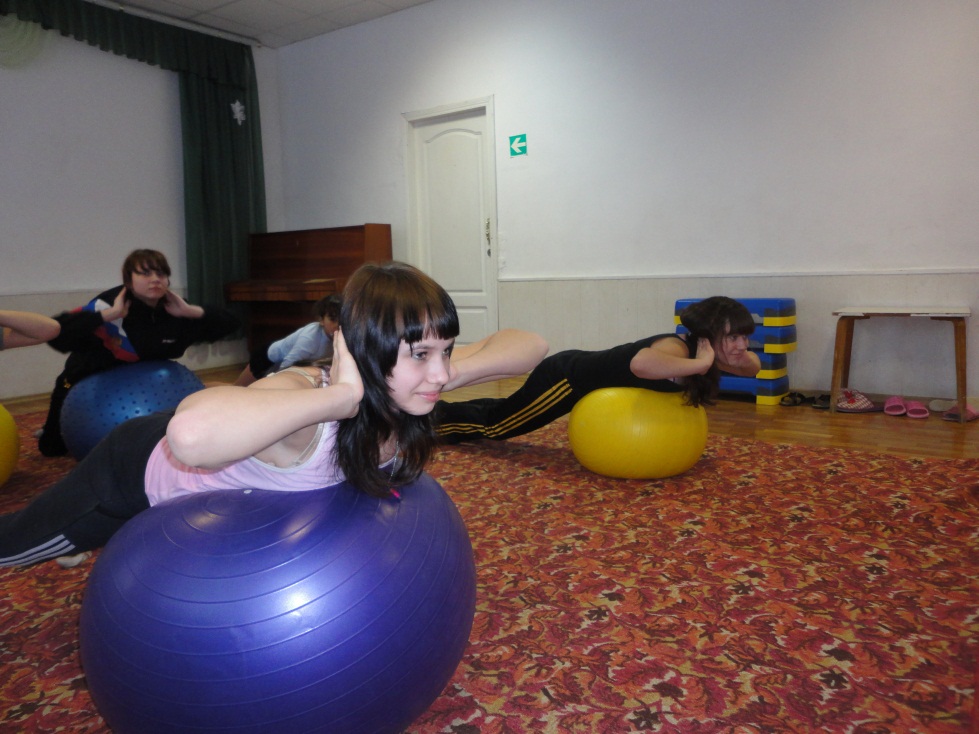 Пятница17.02.
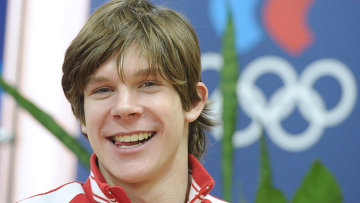 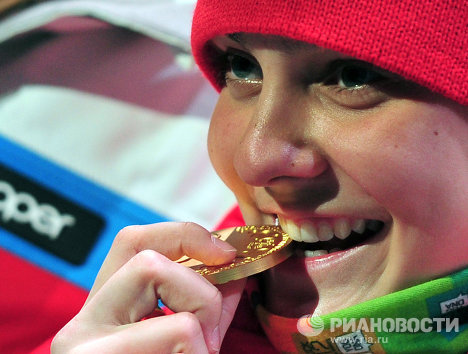 Тема дня: Эти жаркие десять дней
Сообщение:
Хронологический рассказ о пяти последующих днях соревнований
Призеры юношеской Олимпиады
Кремль встречает Олимпийцев

Состязание в Центровском Зимнем четырехборье (оценка физических качеств: быстрота – сила)

Малые Зимние Олимпийские игры (женская эстафета)
Конкурс. Викторина: Первые юношеские зимние Олимпийские игры в Австрии
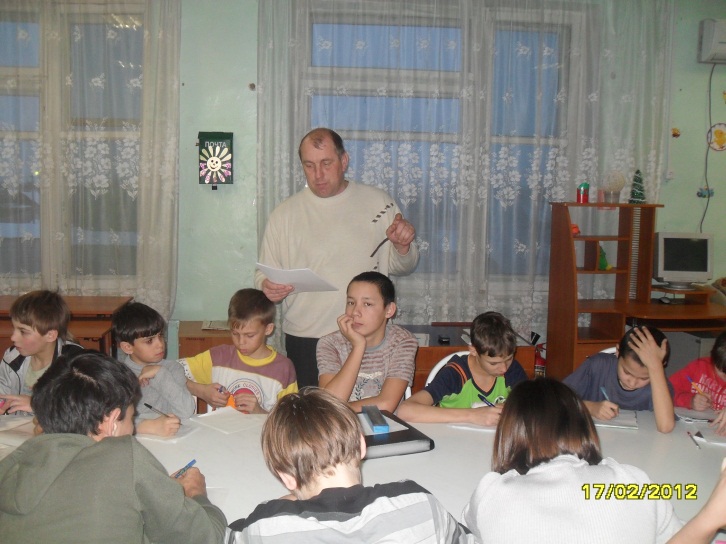 Конкурс
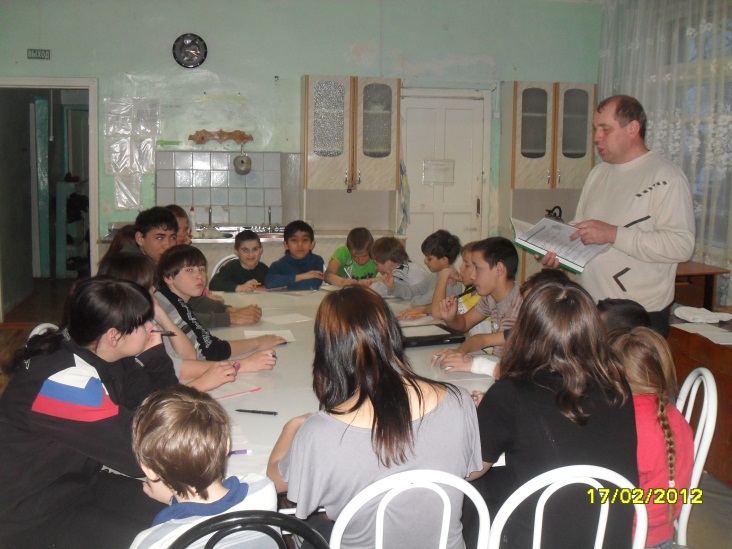 Викторина:
 Первые зимние юношеские Олимпийские игры
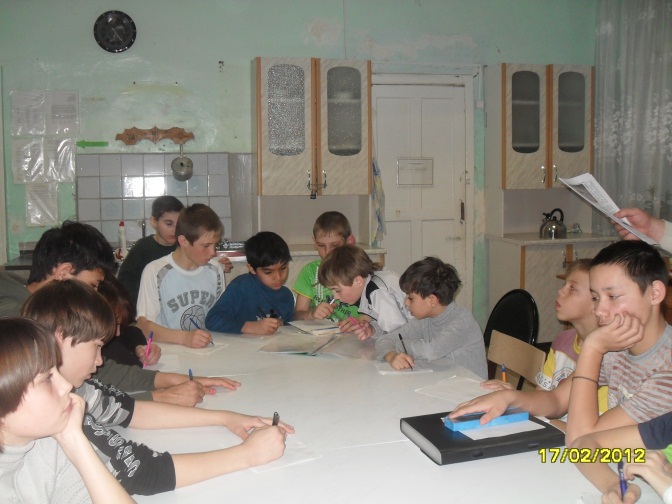 Сообщение
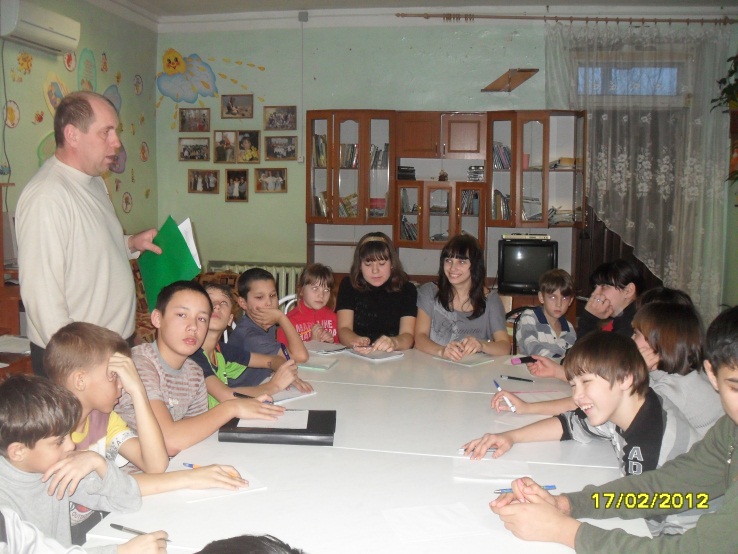 Призеры юношеской Олимпиады
Малые Зимние Олимпийские игры(женская эстафета)
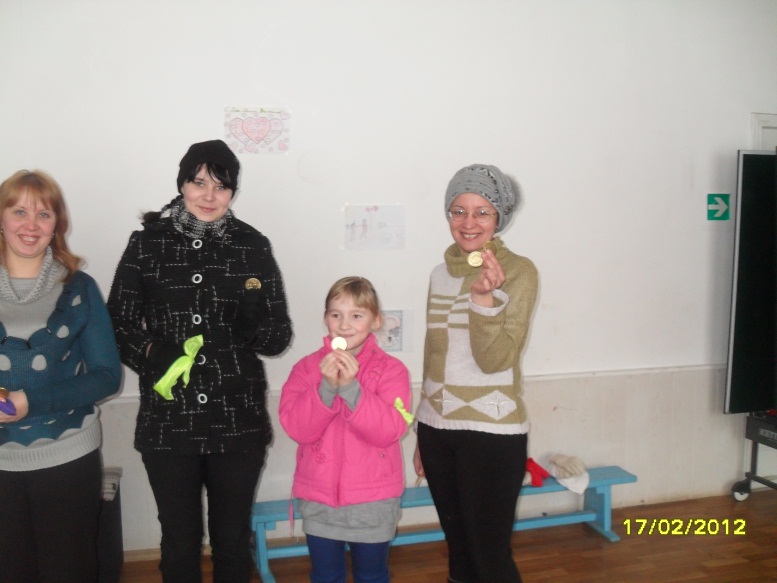 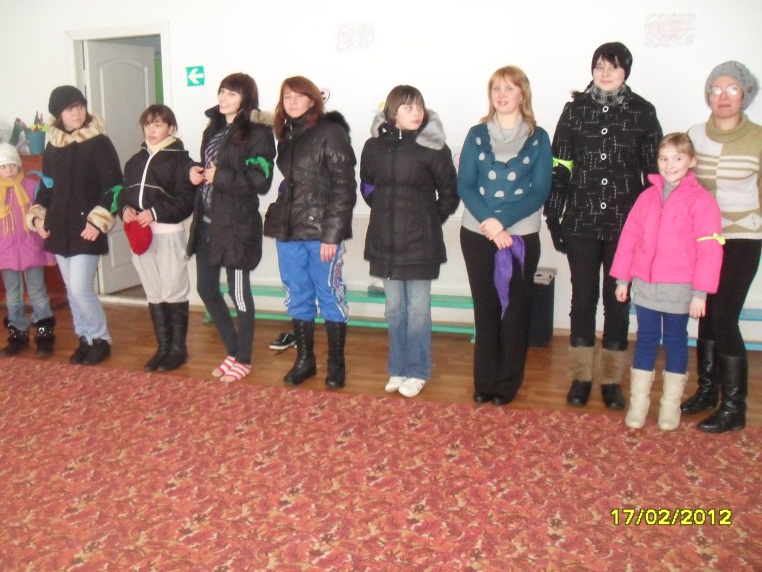 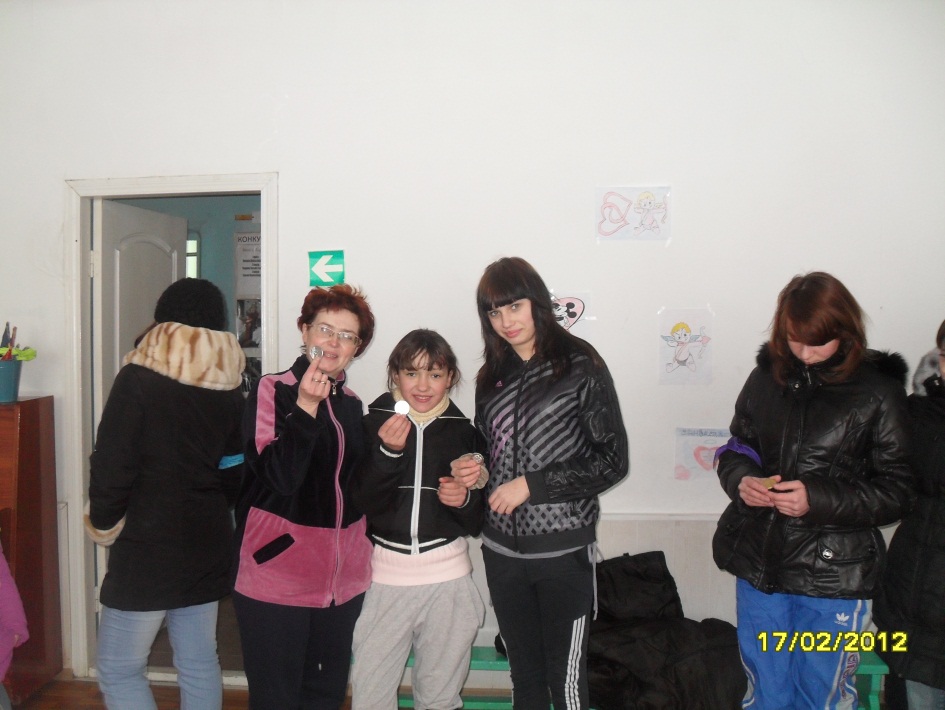 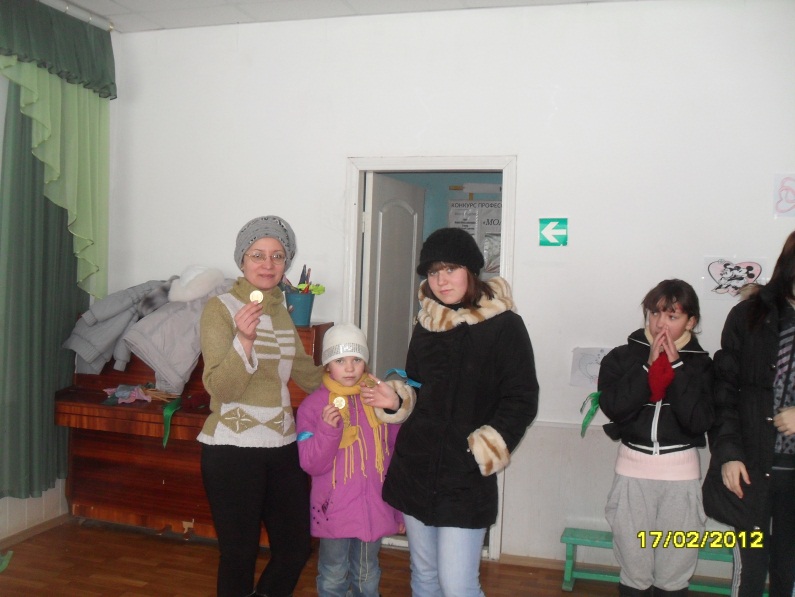 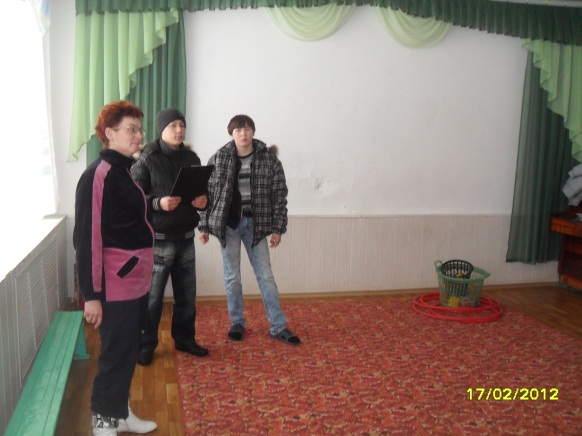 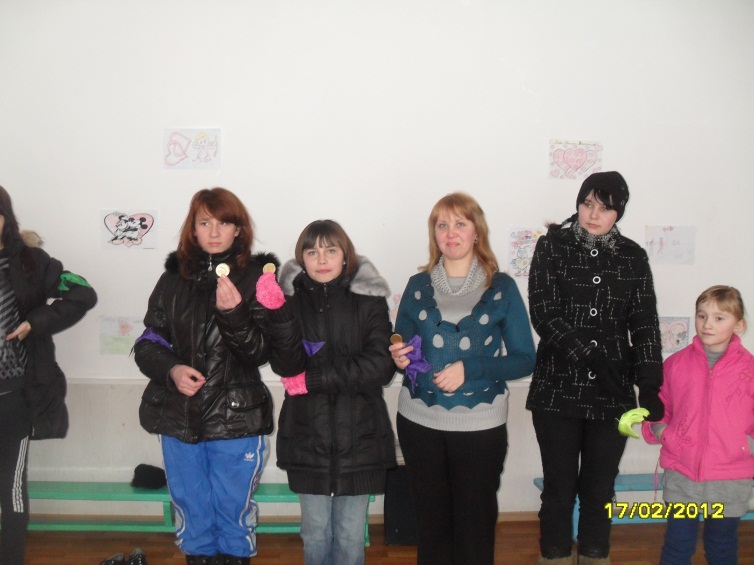 Малые Зимние Олимпийские игры(женская эстафета)
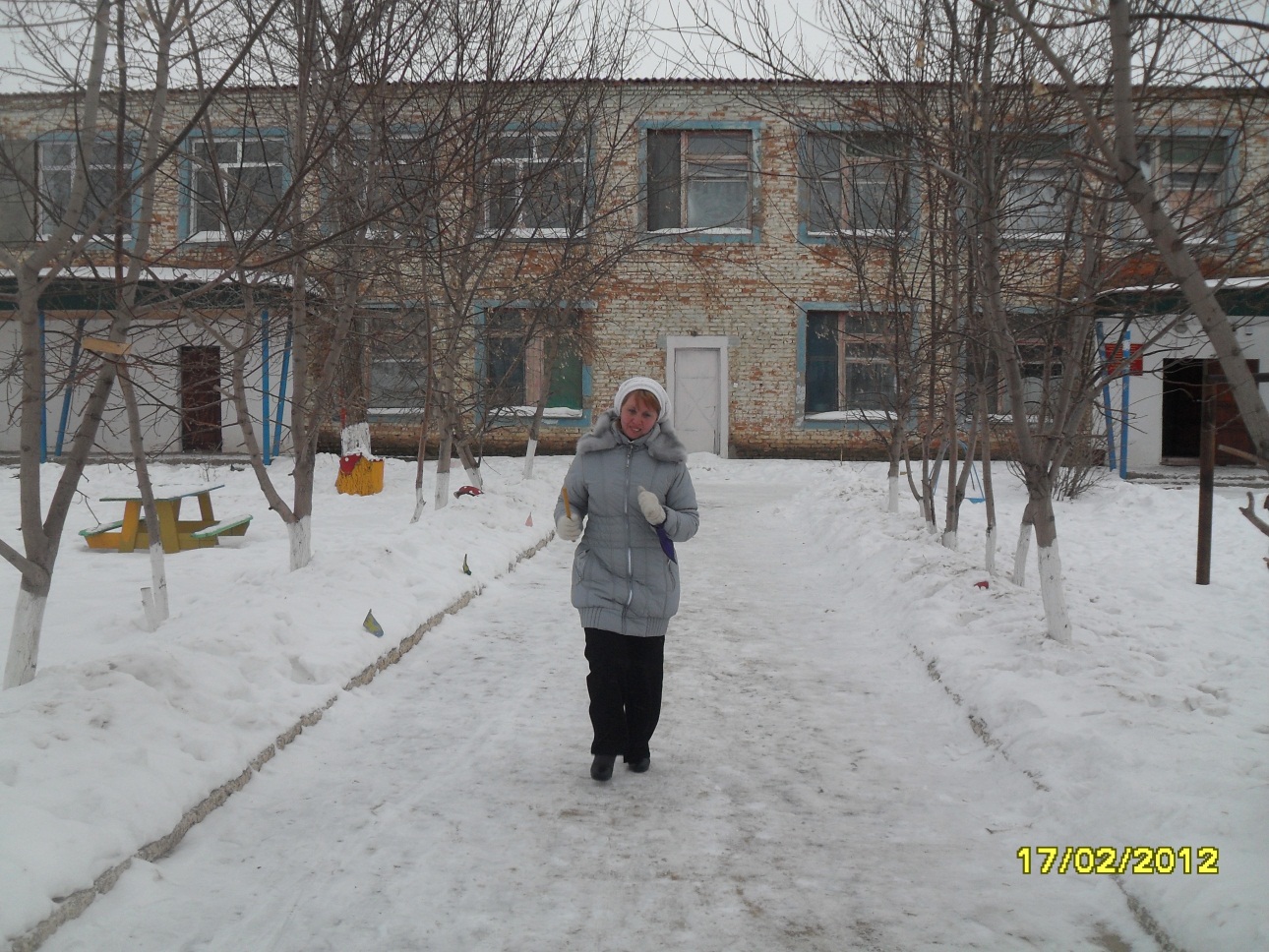 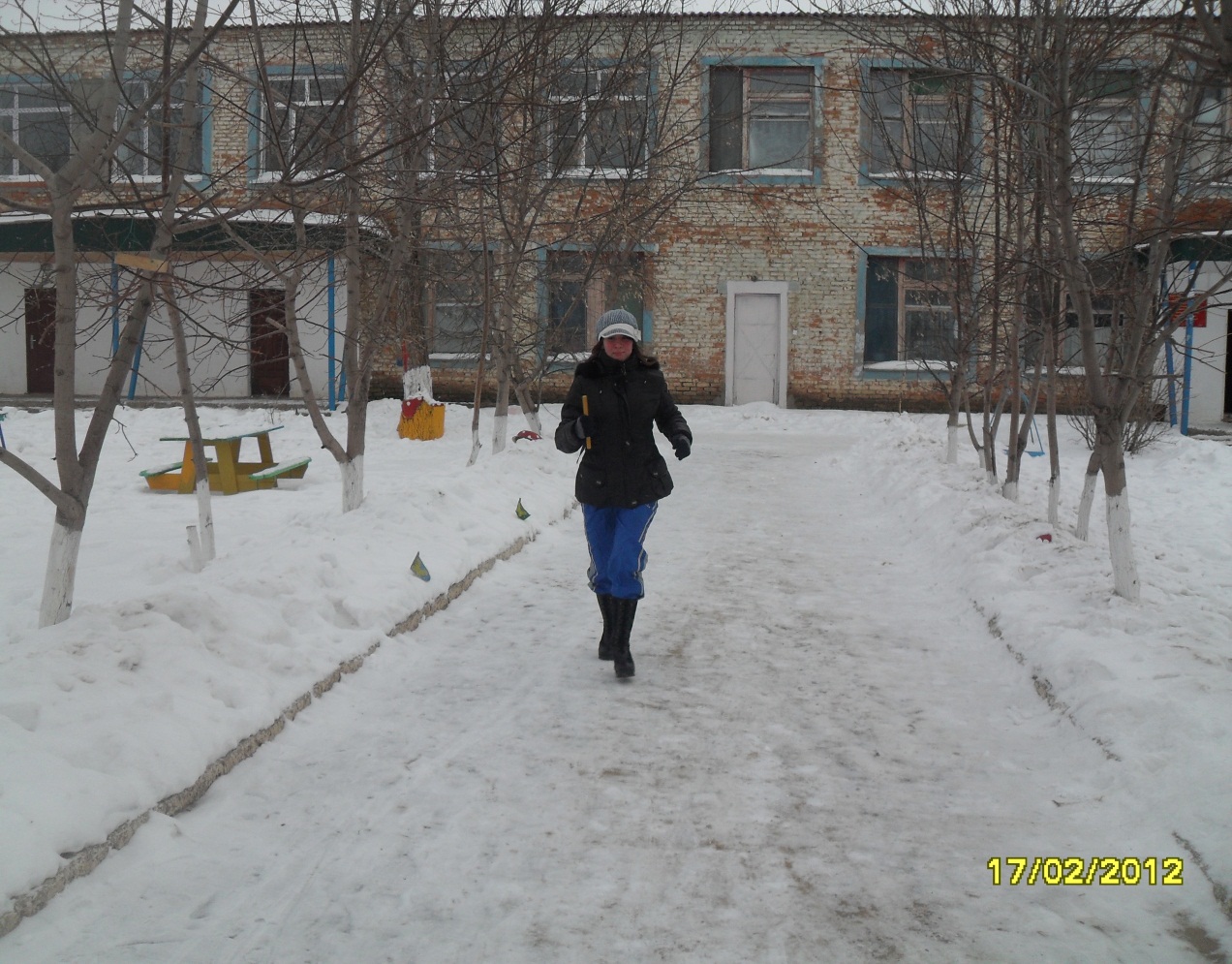 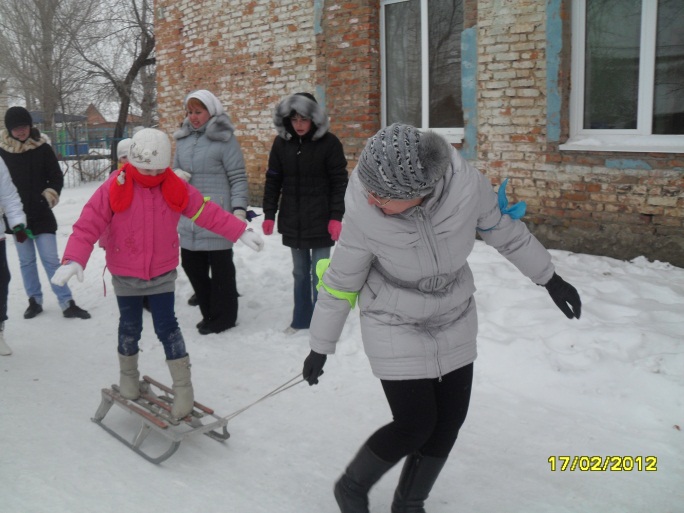 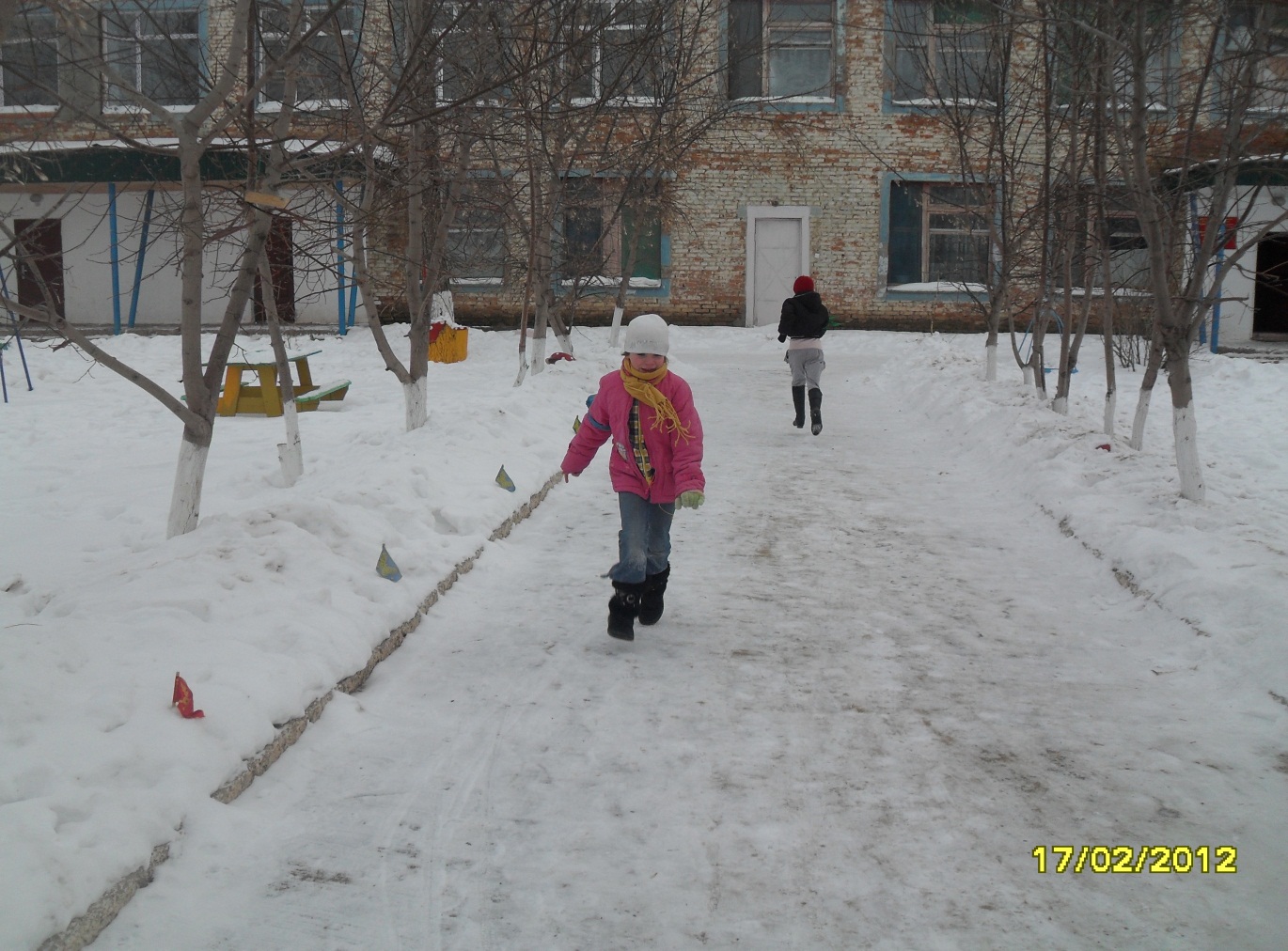 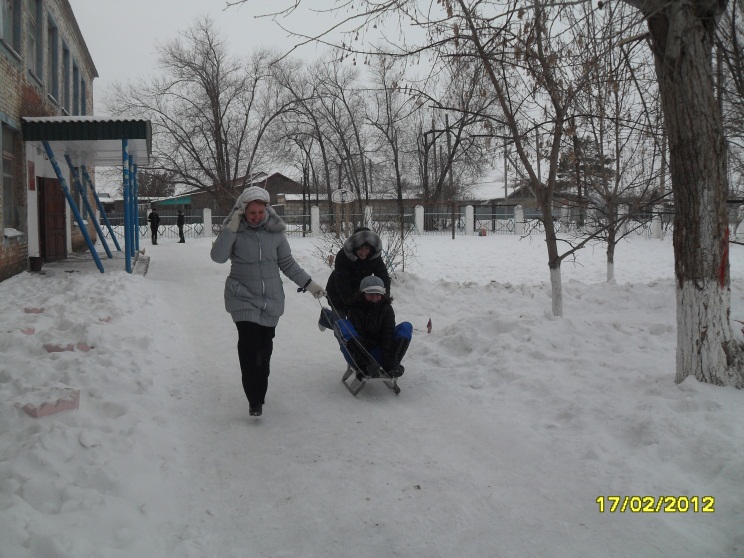 Малые Зимние Олимпийские игр(женская эстафета)
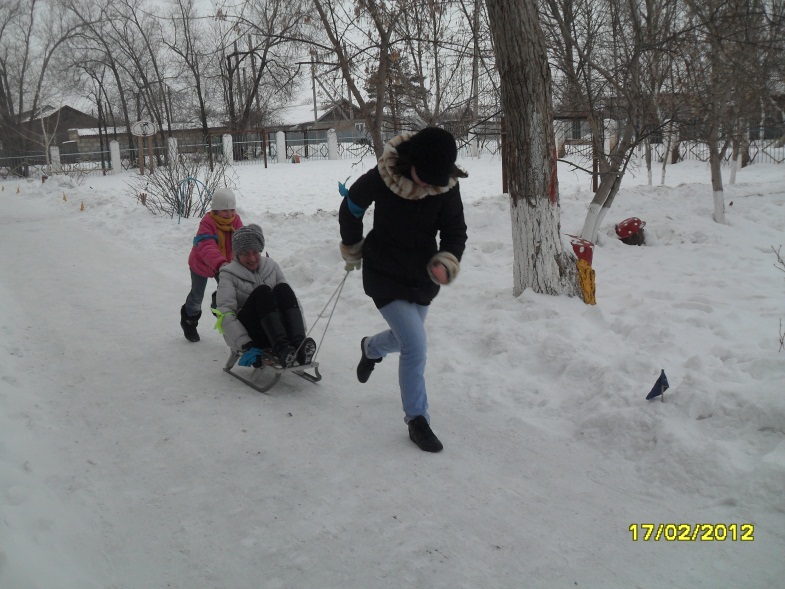 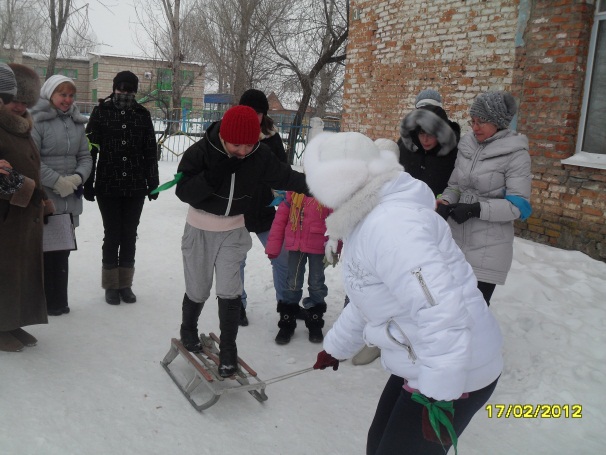 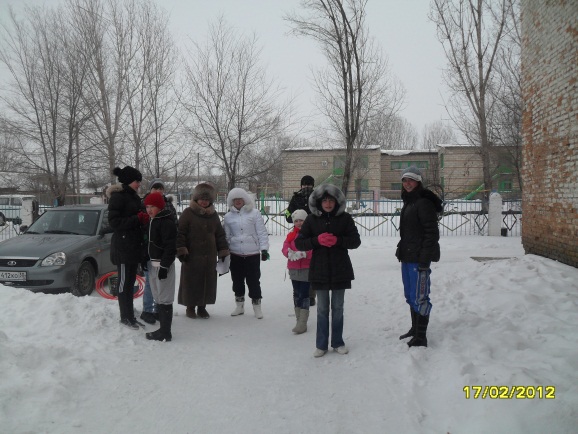 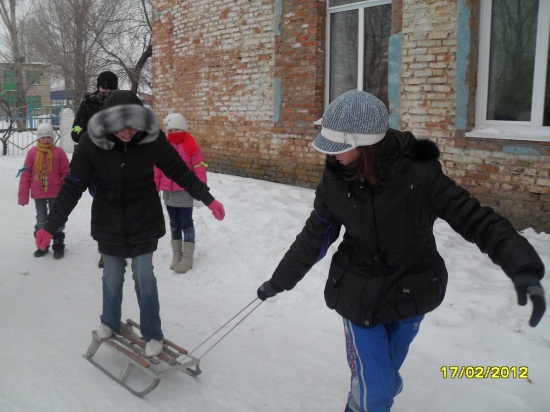 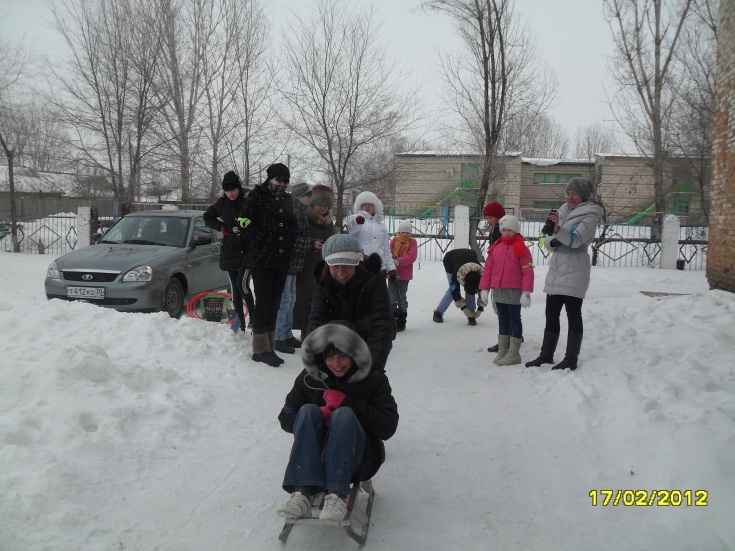 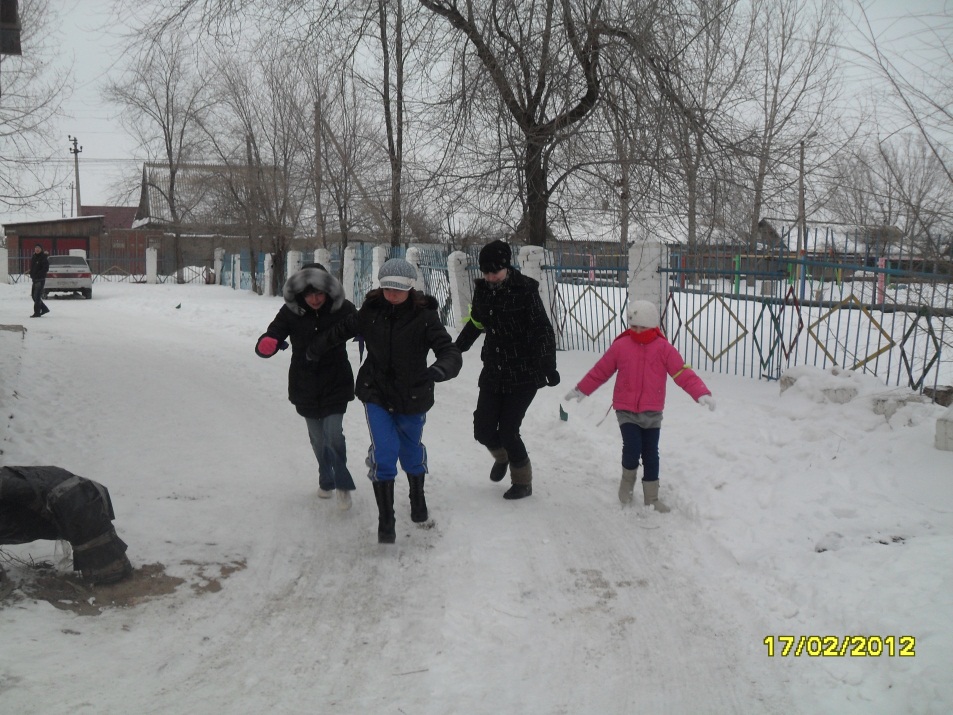 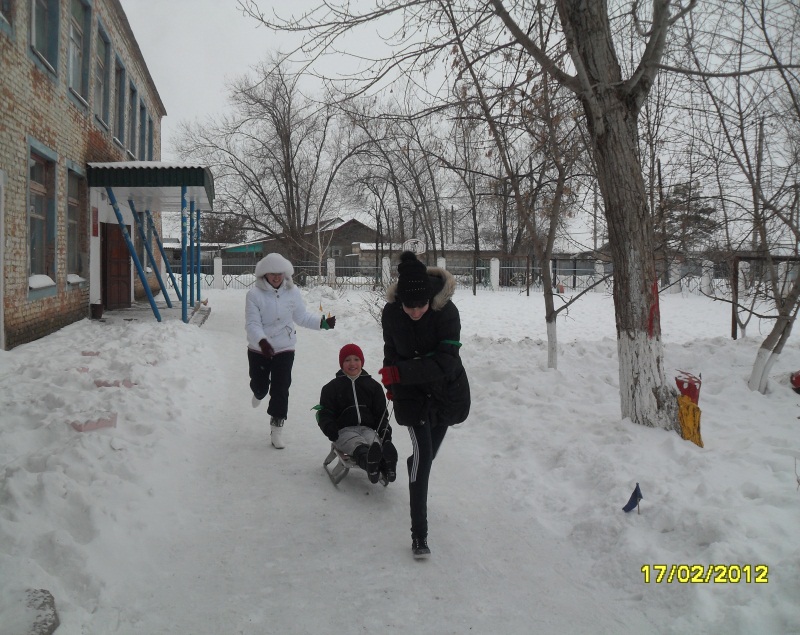 Вторник21.02.
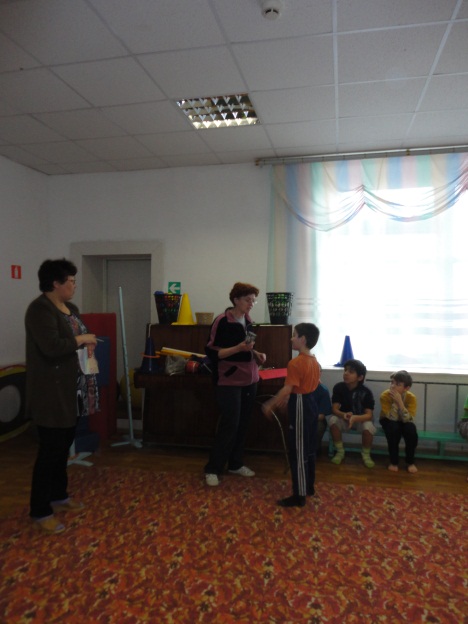 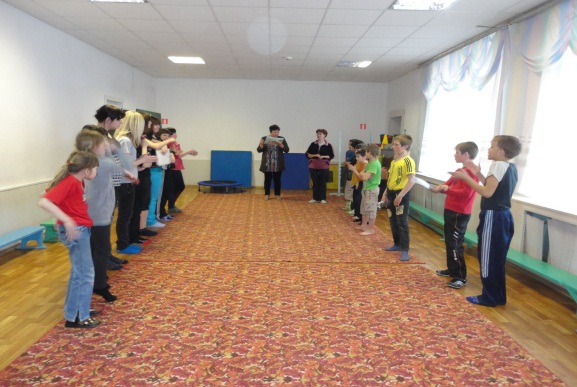 Тема дня: Рекорды нашего Центра
Большая игра: Мы хотим всем рекордам наши звонкие дать имена
Награждение победителей
Викторины: Первые юношеские зимние Олимпийские игры а Австрии
Победителей конкурса сочинений – рассуждений на тему: 14лет. Можно ли в этот период жизни  говорить о победах и рекордах
Победителей Центровского четырехборья
Победителей в командном зачете на Малых Зимних Олимпийских играх
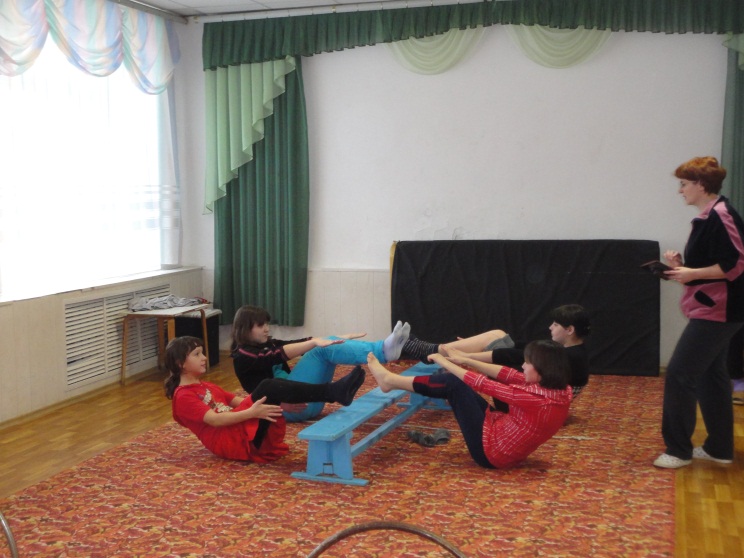 Большая игра
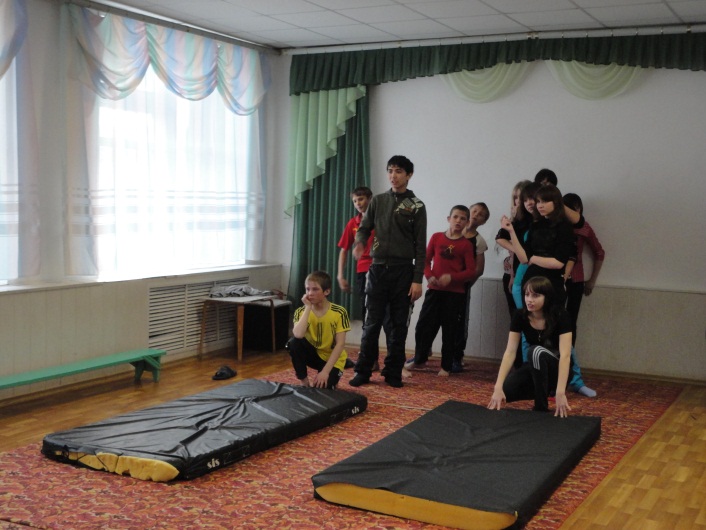 Мы хотим всем рекордам
Наши звонкие дать имена!
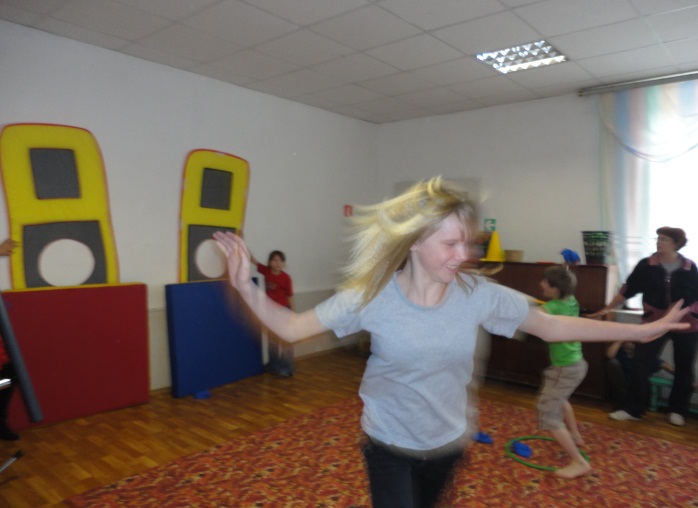 Награждение победителей по итогам Зимней недели здоровья
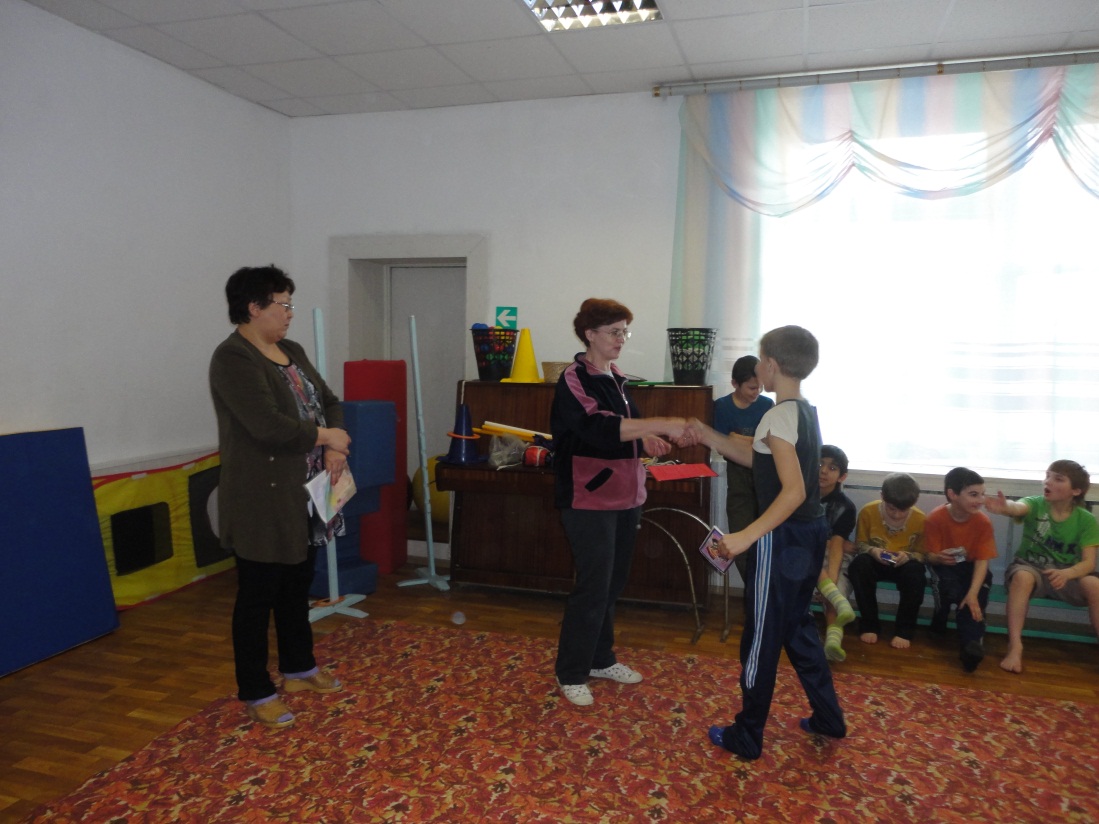 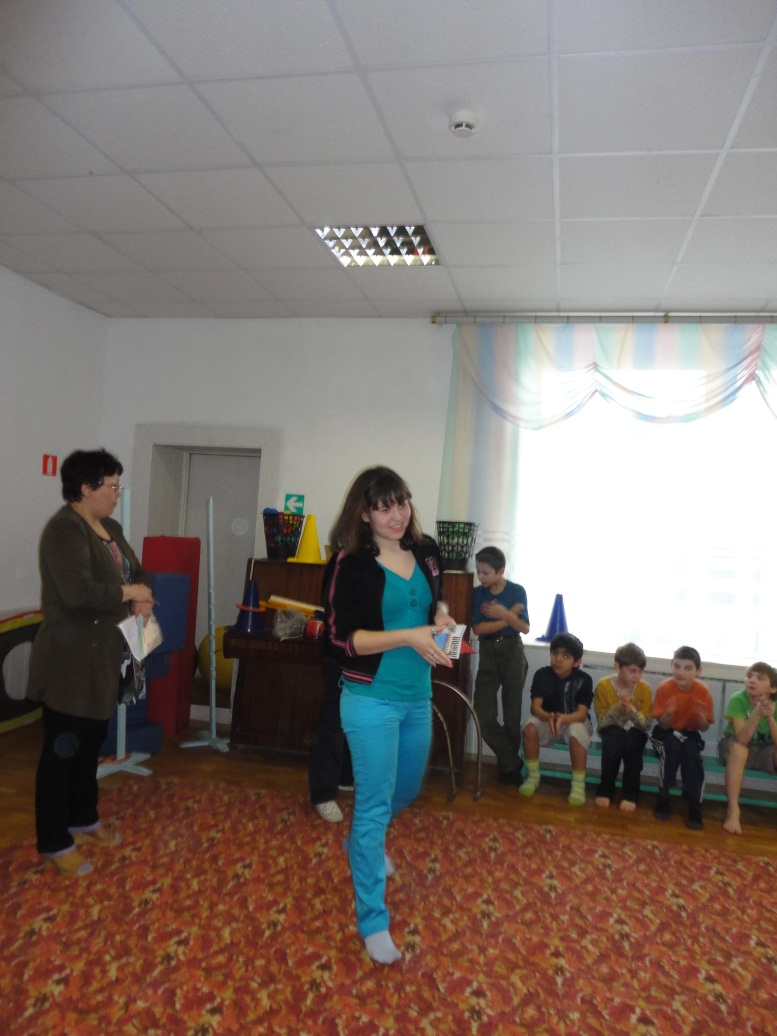 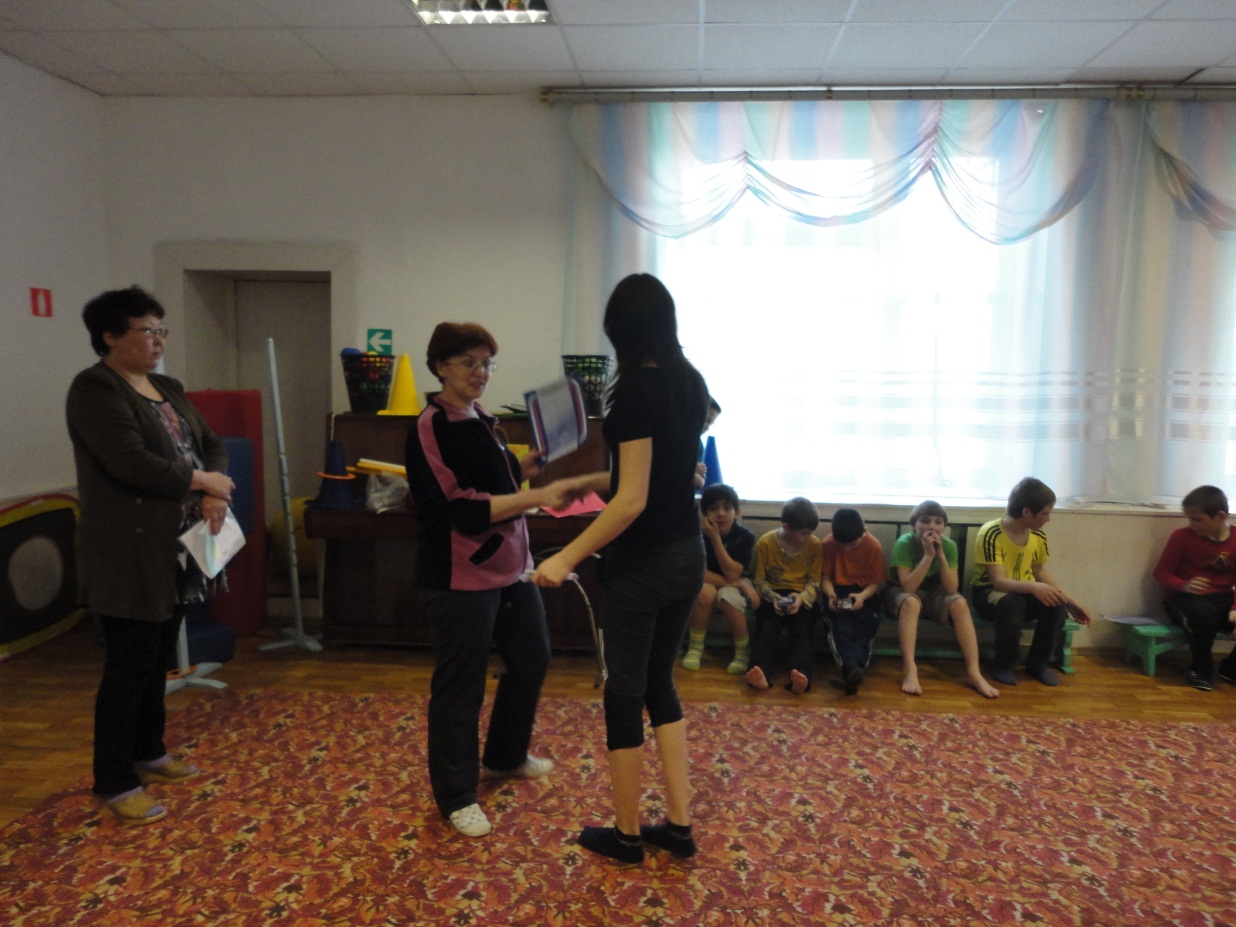 Диагностический и практический материал по приобщению воспитанников к здоровому образу жизни
Анкета: Хочешь быть здоровым –будь им!
Результаты анкетирования «Хочешь быть здоровым –будь им!»
Итоговые таблицы Зимнего четырехборья
Конкурс: викторина «Первые юношеские Зимние Олимпийские игры в Австрии»
Конкурс мини-сочинений рассуждений: «14 лет. Можно ли в этот период жизни говорить о личных победах и рекордах?»
Конспект: Большая игра «Мы хотим всем рекордам наши звонкие дать имена!»
Конспект Центровских соревнований: «Малые Олимпийские игры в Черноярском центре»
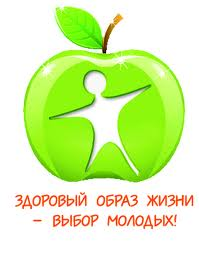 Диагностика
Анкета «Хочешь быть здоровым, будь им!»
Результаты анкетирования
Итоговые таблицы состязаний
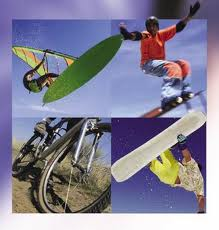 Конкурсы
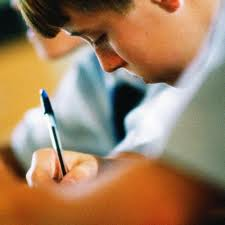 Викторина «Первые юношеские игры в Австрии»
Мини-сочинение рассуждение
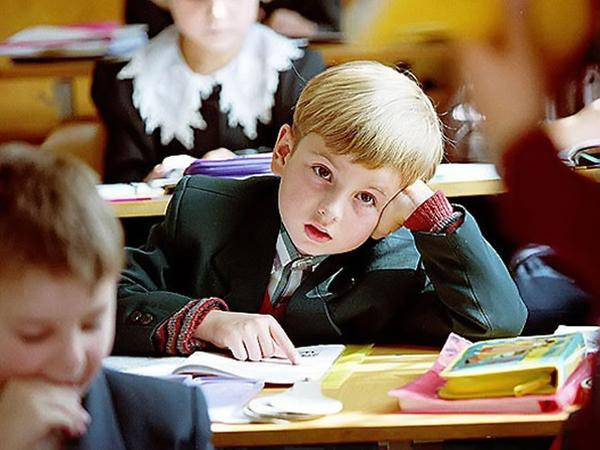 «14 лет. Можно ли в этот период жизни говорить о личных победах и  рекордах?»
Конспекты соревнований
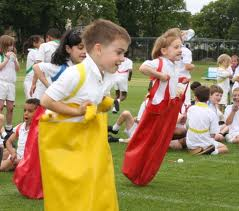 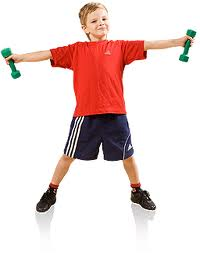 Малые Олимпийские игры в Черноярском центре
Мы хотим всем рекордам наши звонкие дать имена
Олимпийцы среди нас!
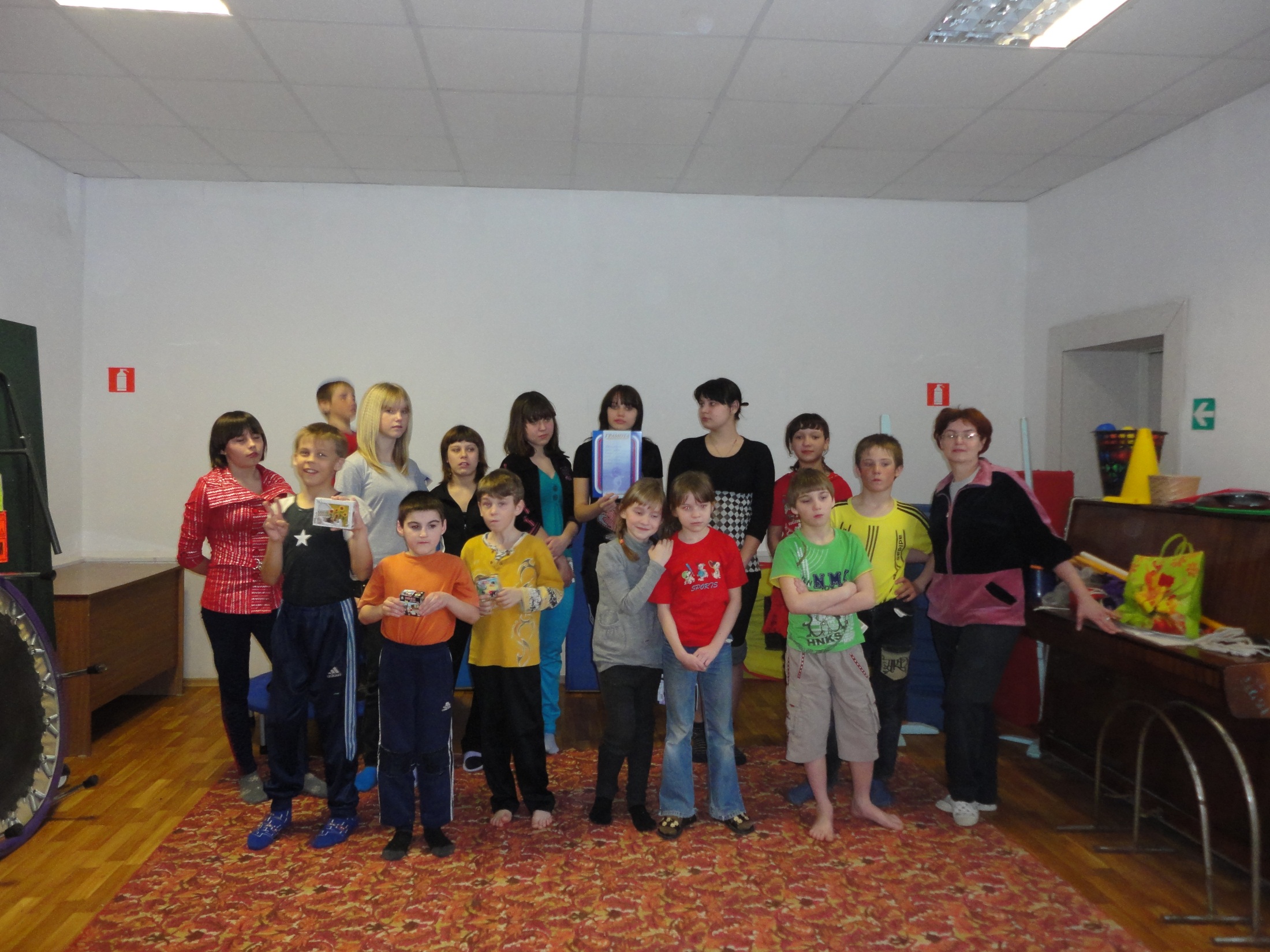